Senior Commencement Meeting 2016
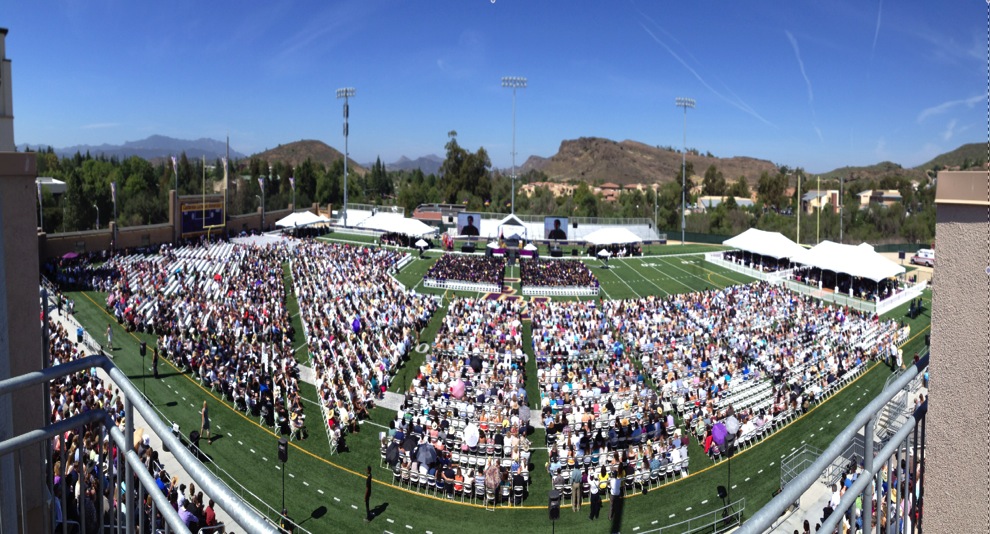 CONGRATULATIONS GRADUATES
CAP AND GOWN

BACCALAUREATE

TICKETS

COMMENCEMENT 

PARKING

HONORS

PROUNCIATION

REVIEW OF THE COMMENCEMENT PROGRAM
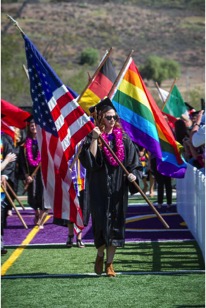 BEFORE YOU LEAVE
PICK up and complete a Separation form and return to the Registrar’s Office.

This is mandatory!



Complete the graduating student exit survey at  http://skylight.wsu.edu/s/
Did you pick up your tickets?
http://www.callutheran.edu/commencement


No one is admitted inside the stadium without a ticket.


Any guests who will require accommodations at the ceremony please contact Disability Support Services by April 30th  dss@callutheran.edu
Cap and Gown
Take your Cap and Gown our the bag and 
	hang up your gown.

Check and make sure everything is in the bag.

If you have not ordered your Cap & Gown do this 
	ASAP.
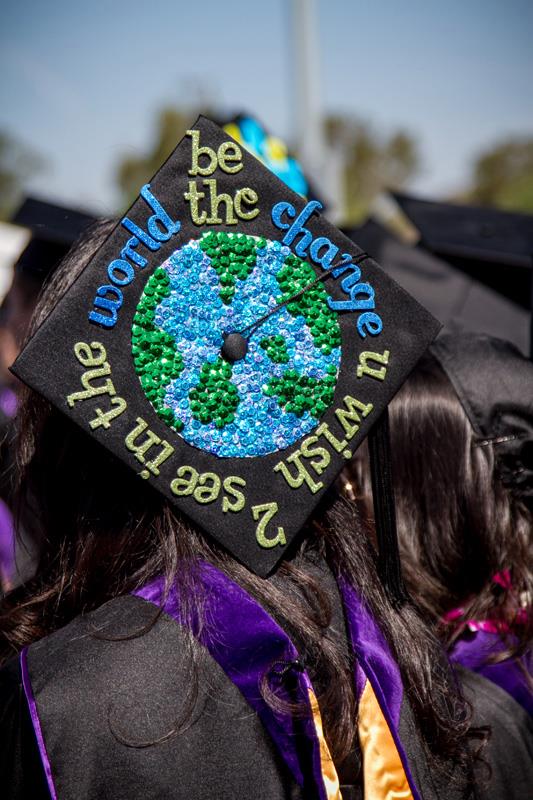 HOW TO WEAR YOUR HOOD!
BACCALAUREATE
May 13th 8:00 PM in the Samuelson Chapel
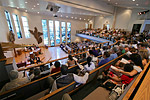 Worship service for all graduates and their families

Graduates are asked to wear their cap and gown.

Meet at the Enormous Luther Statue at 7:45pm

Procession starts at 7:55pm
THE BIG DAY!
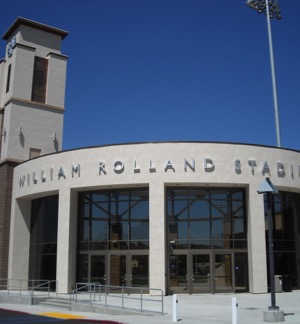 GATES OPEN AT 8:OO AM-ALL
	Guests must have tickets and enter
	through the gate printed on ticket.

	Guests start lining up much earlier
	than 8:00am.

	Prepare for all weather conditions.
PARKING
PARKING LOTS OPEN AT 7:00 AM 

There will be parking on Olsen Road on the side closet to Gilbert Arena.

There are spaces for handicapped parking.

There are shuttles available but if your party arrives late it may be better walk to save time and to get better seats.
LINE UP
LINE UP-Soiland Practice Gym in the Gilbert Sports & Fitness Center at 9:00am

Enter Gilbert Sports & Fitness Center through the back doors.

Check in at the tables & pick up name card prior to entering line up area & keep card with you at all times.

Be in full academic attire

Remain in two lines as your process

There are 24 students per row.

NO family or guests in line up area.
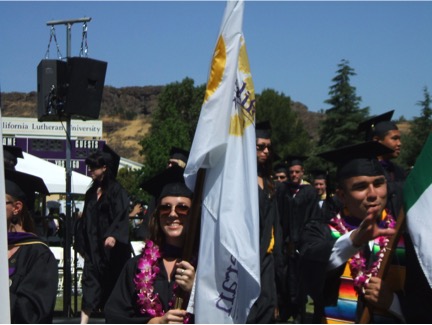 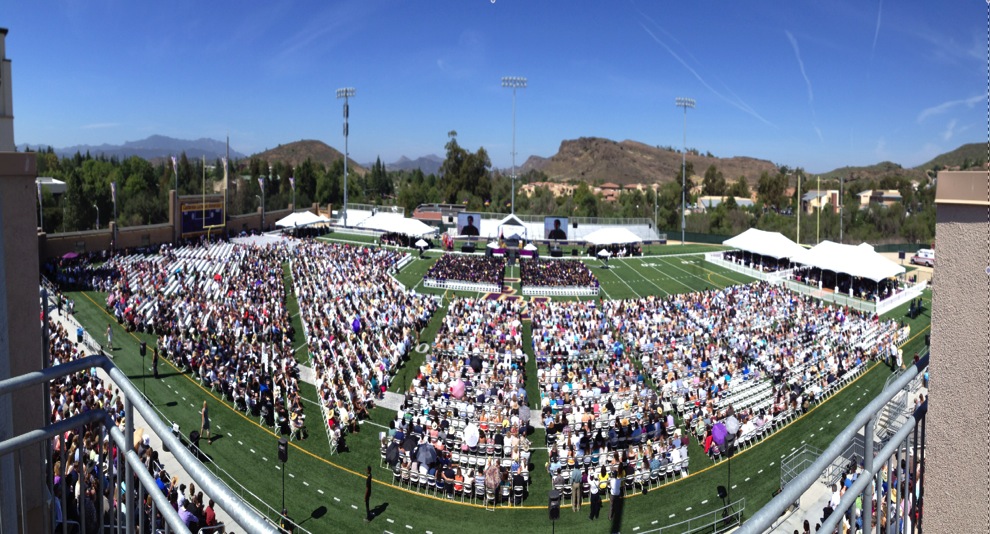 BEHAVIOR STANDARDS
We reserve the right to remove anyone from the Commencement ceremony.  Please respect your fellow graduates.

Inappropriate behavior will not be tolerated.

Reminder:  Cal Lutheran is a dry campus.

Please No Cell Phone Calls- during the ceremony.
HONORS
SUMMA CUM LAUDE - Minimum GPA of 3.90
MAGNA CUM LAUDE – Minimum GPA of 3.70
CUM LAUDE  – Minimum GPA of 3.50

Must be both CLU and cumulative GPAs.

 Must have completed at least 30 graded credits at CLU.

Based on grades through Fall 2015.

Distinguished by Honor cords give out to the student only
       with proper ID in the Registrar’s Office.
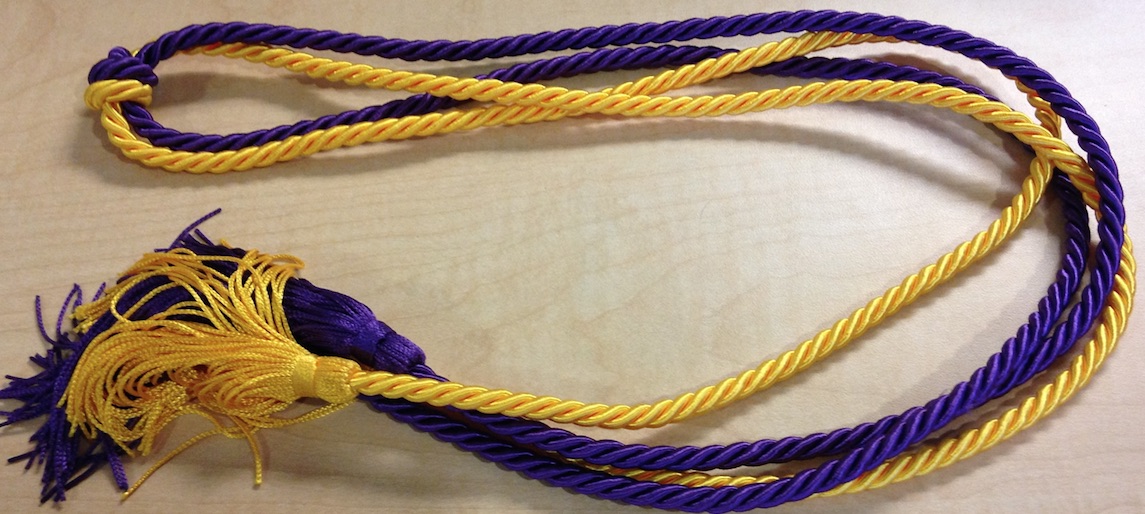 Honors Program
Departmental Honors
University Honors
Highest Honors (both)
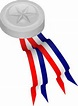 Given medallions as opposed to Honor cords.

You must have turned in a signed checklist before these honors can be awarded.
PRONUNCIATION
When you arrive at the line-up area on graduation day you will check in.  You will received a card with your name, honors and a line for pronunciation- fill it out if necessary.



You will be able to hand this note card and pronounce your name to the Readers before your name is actually read at the ceremony.
POST-COMMENCEMENT
While the platform party process out of the stadium remain in your seats.




Your family and guests will be allowed to join you on the field.
CONGRATULATIONS!